Easyprep
A virtual education platform which provides structured and well researched educational content to high school students.
[Speaker Notes: - Online - needs to be hosted on a server. (live, localhost, intranet)
- Access requires devices with ability to connect to the hosting server
- Structured manner/format - by default, student has access to content he needs]
Innovation
Well researched and structured content, in line with official education curriculum(s)

 Real final year exams and timed tests with detailed explanations – familarise student with exams

 Social and multimedia features e.g. games, study groups, calendar planner

 Administrator features for system and content management
[Speaker Notes: Well researched - founder is in education & has a wider perspective on how schools & education systems work.  Also through partnerships with more schools, content vendors & authors
Structured format e.g. KCSE student accesses KCSE related content by default, unless request is made for others
Social – integrated with educational tools such as scientific symbols so as to encourage students to engage in educational discussions when they chat with friends. 
Multimedia - educational games designed with a purpose of challenging students to improve on basic skill such as typing, widening their vocabulary etc]
Motivation
Effective tool to prepare students for their final year exams


 A tool that allows parents, teachers and students to easily measure progress


 A fun and interactive environment for learning i.e. integrated games and social tools
Impact
High quality & standard educational content for all

 Needy students able to get sponsors

 A tool for homeschooling

 Publishing platform for content vendors and authors

 Crowdsourcing features allows for best answers to questions

 Teamwork in solving problems by use of the social features
[Speaker Notes: Remote learning with ease – content delivered with features that filter exactly what student needs at every stage
Improved learning patterns – since students have access to all education levels content at every point in time
Expanded knowledge base for students – since students can access content from other countries]
Results
Better performance irrespective of socioeconomic background

 Easier learning techniques by use of multimedia e.g. videos and interactive images

 Collaborative and not just competitive approach in solving problems

 Better interest and passion in education
[Speaker Notes: Uniform/standardized content for all students – due to input from various stakeholders i.e. teachers, content vendors & authors]
Uniqueness
Supports multiple education systems

Sample questions, timed tests & detailed explanations

 Progress tracking features – for easy monitoring

 Social and multimedia features – encourages interactivity

No hardware limitations i.e. Online/Offline, USSD & SMS, mobile applications

Content uploaded directly into the platform for better user experience i.e. not just documents
[Speaker Notes: Sample quizes, tests & explanations leads to improved understanding by student.]
Demo
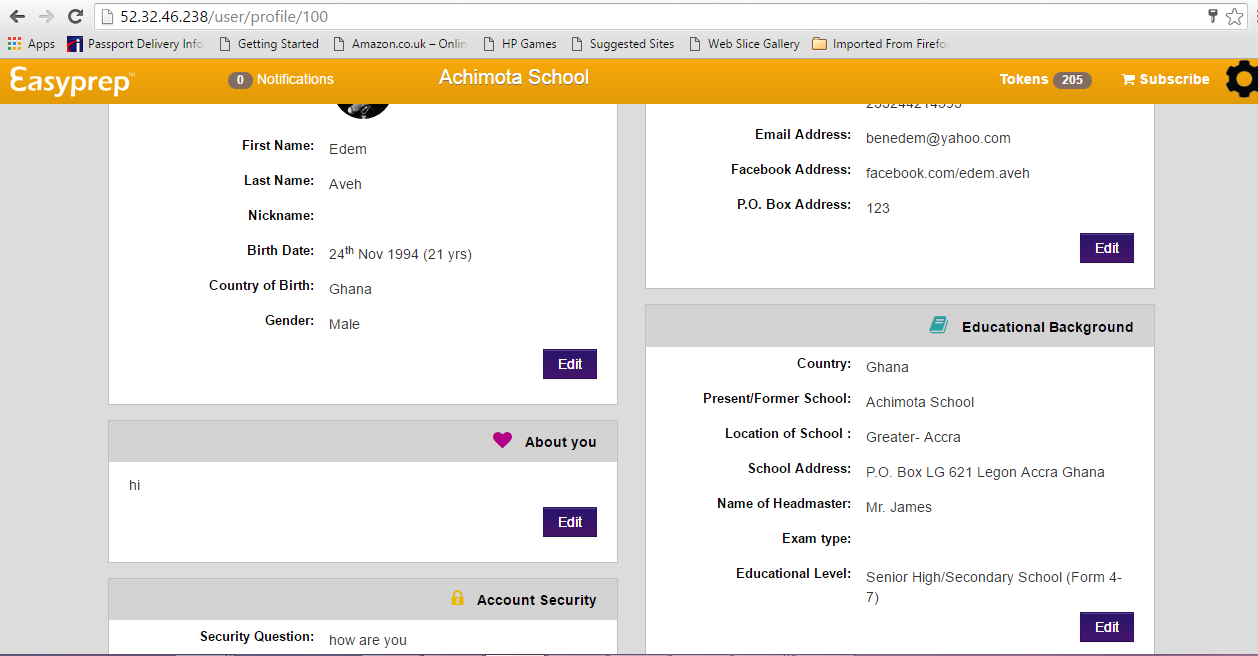 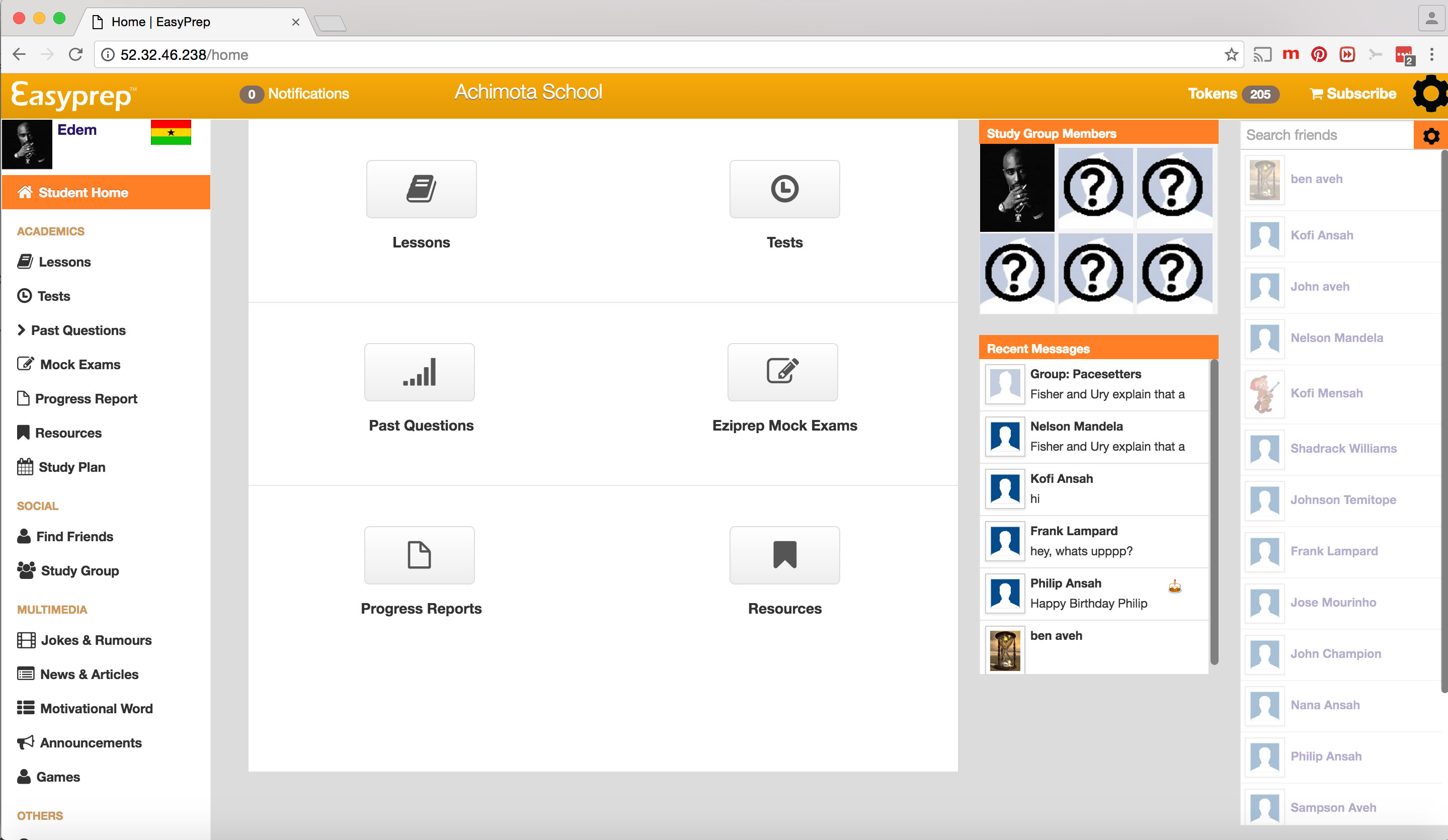 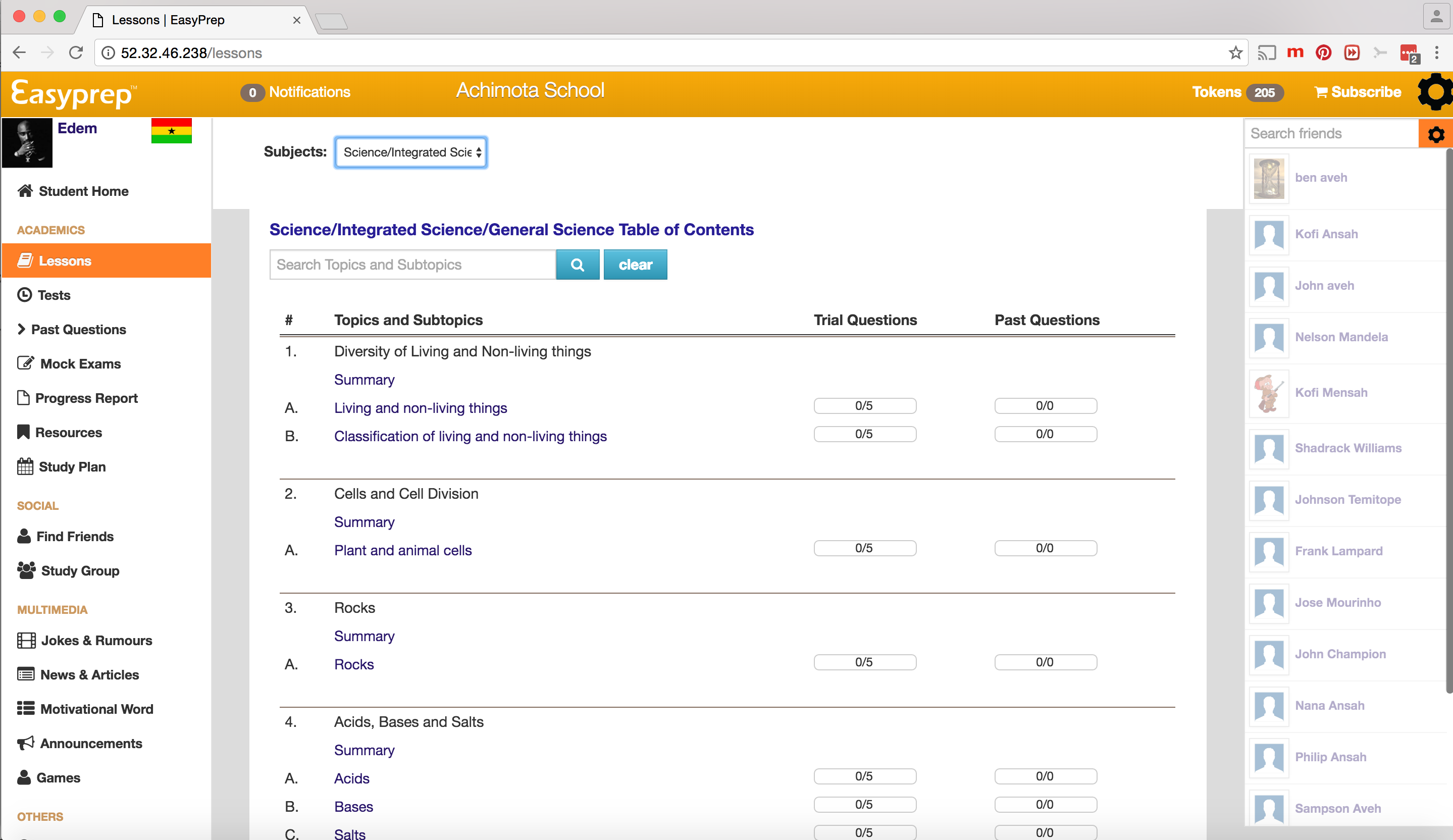 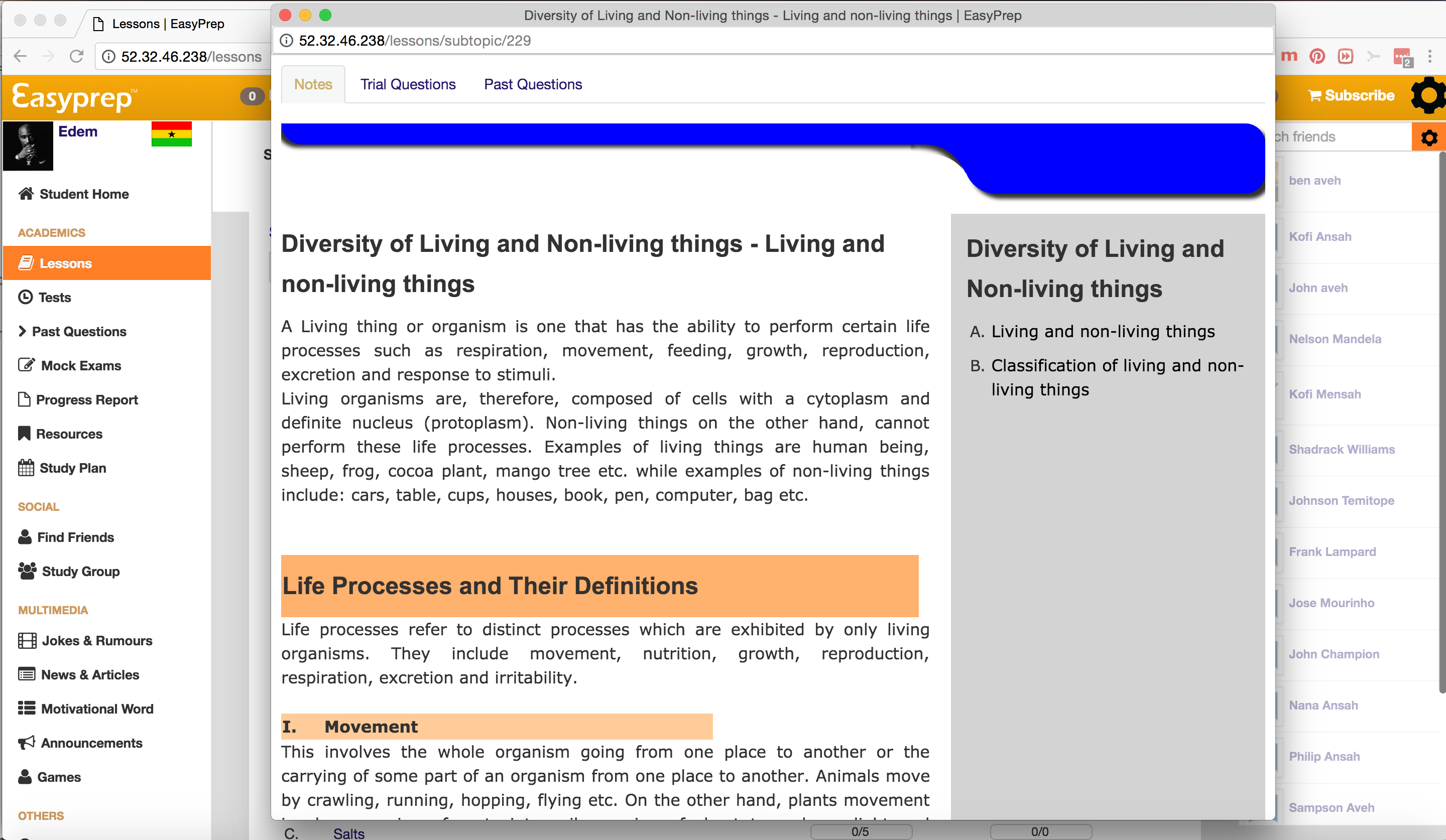 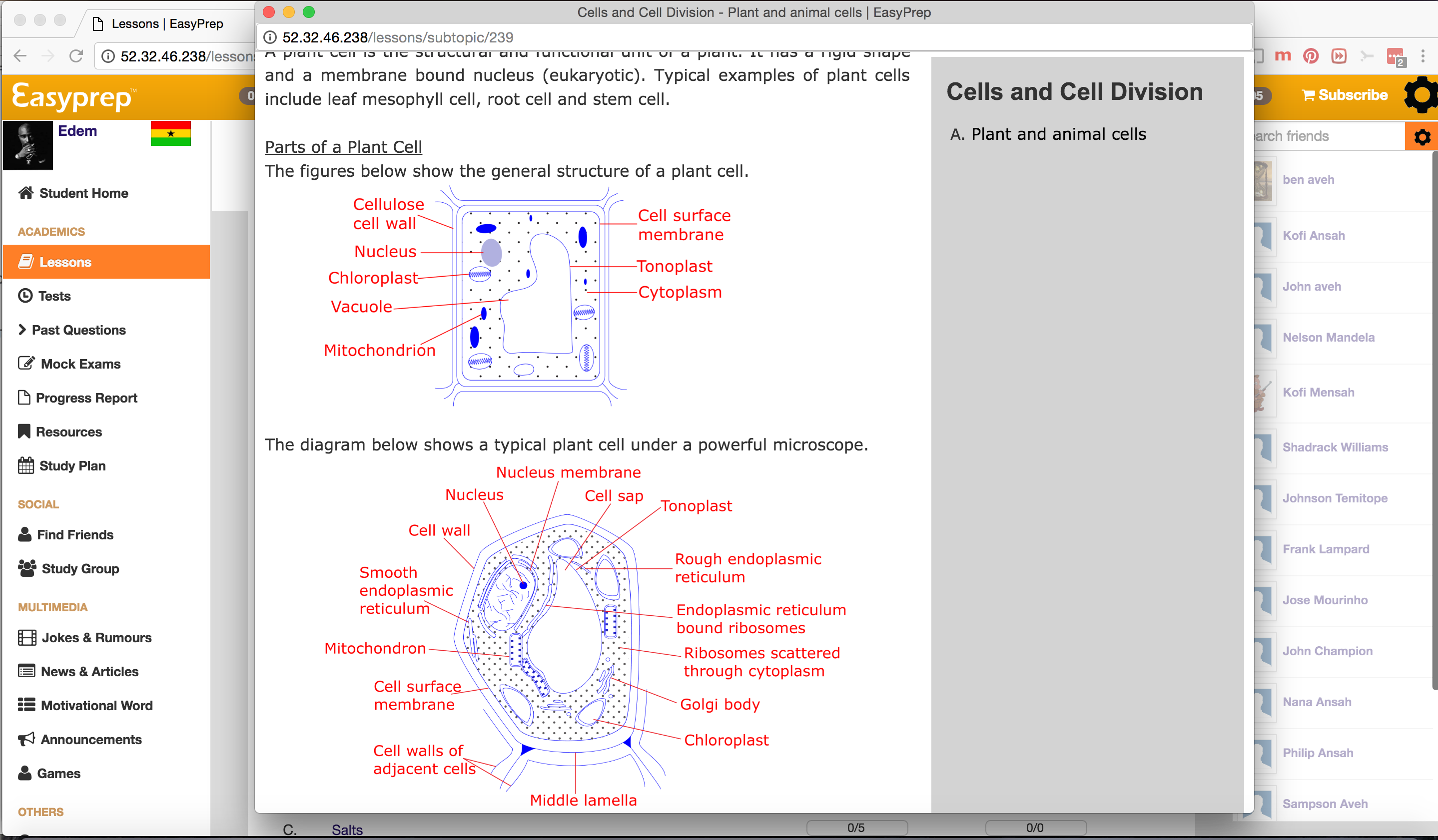 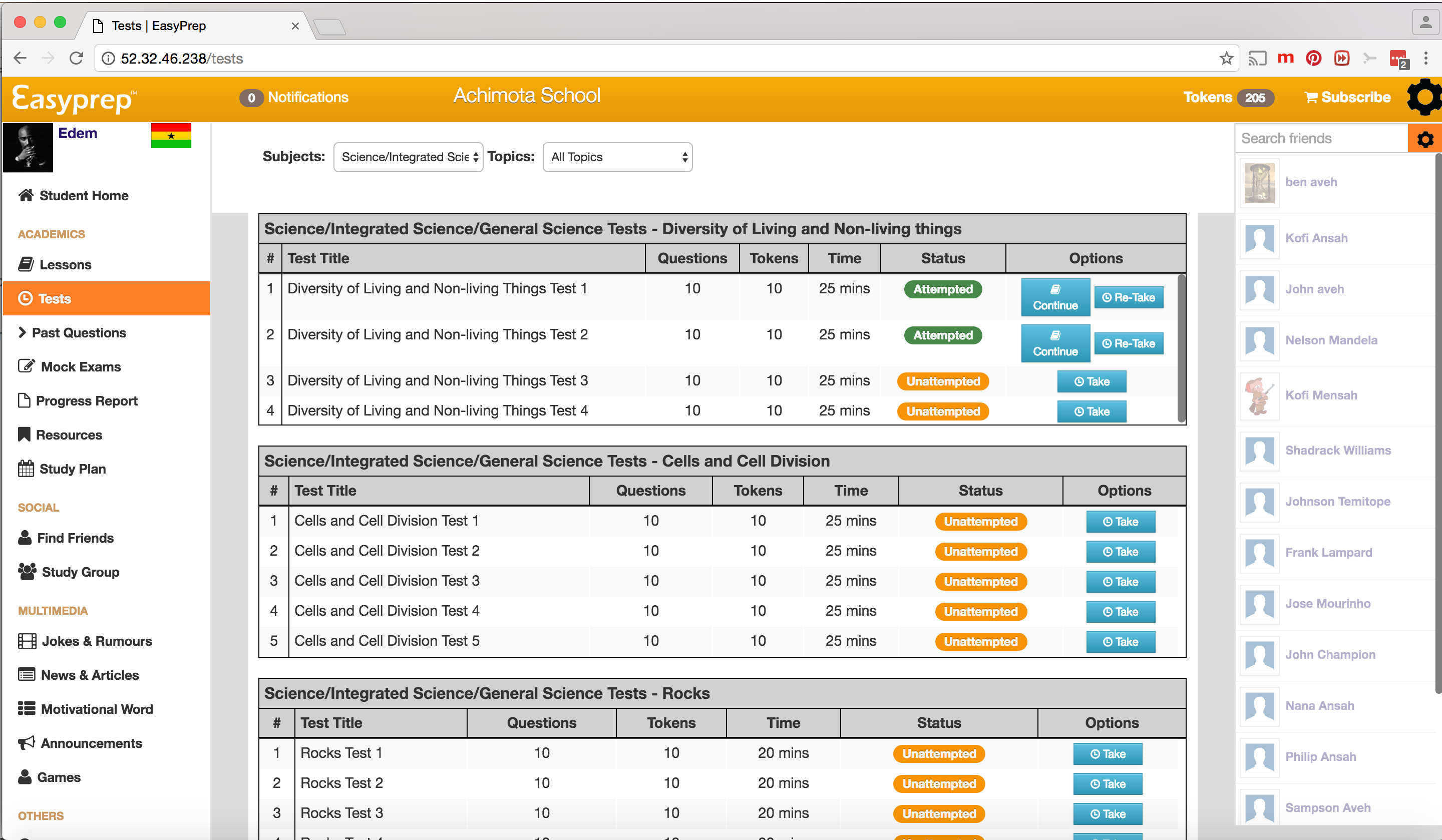 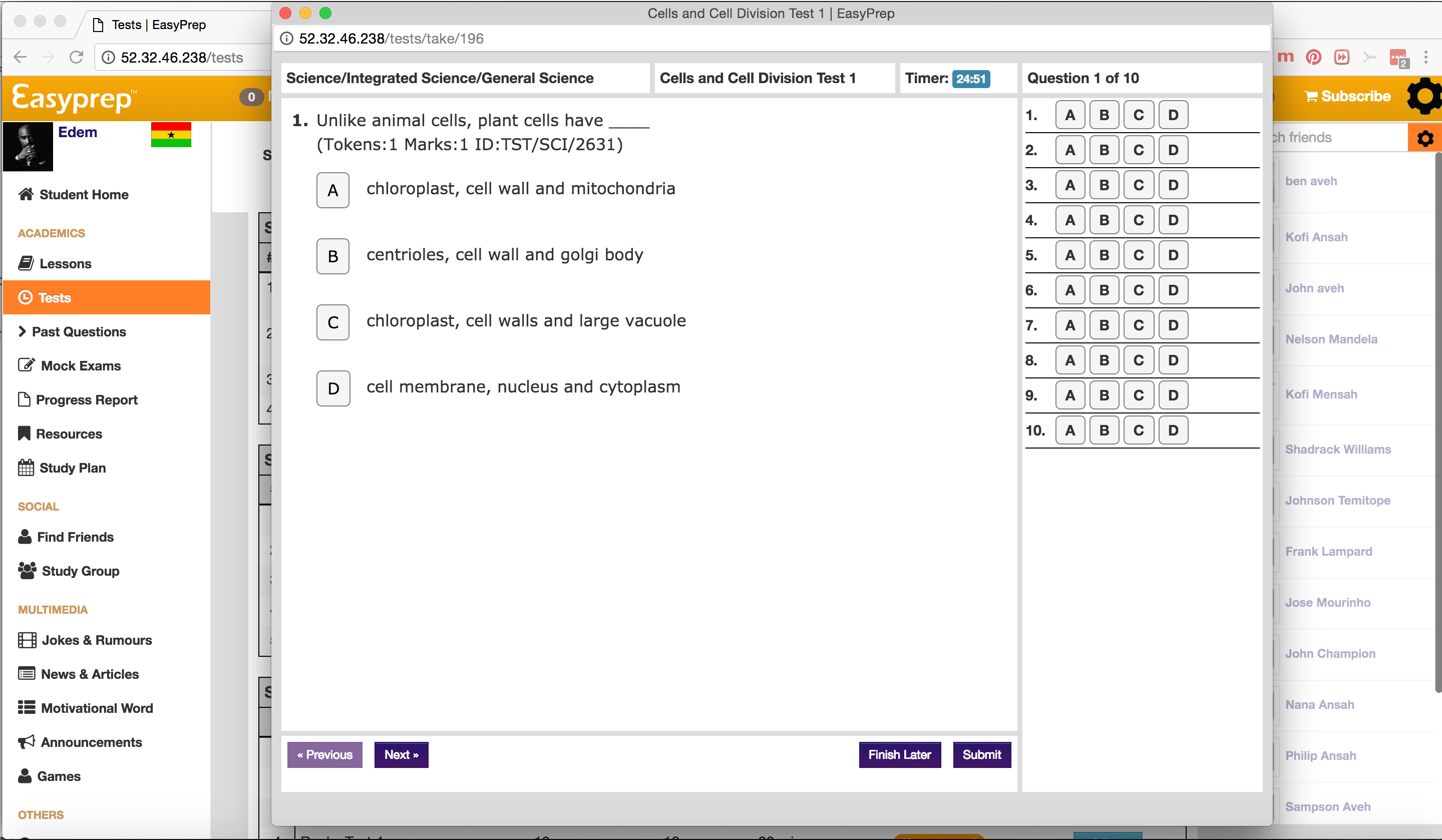 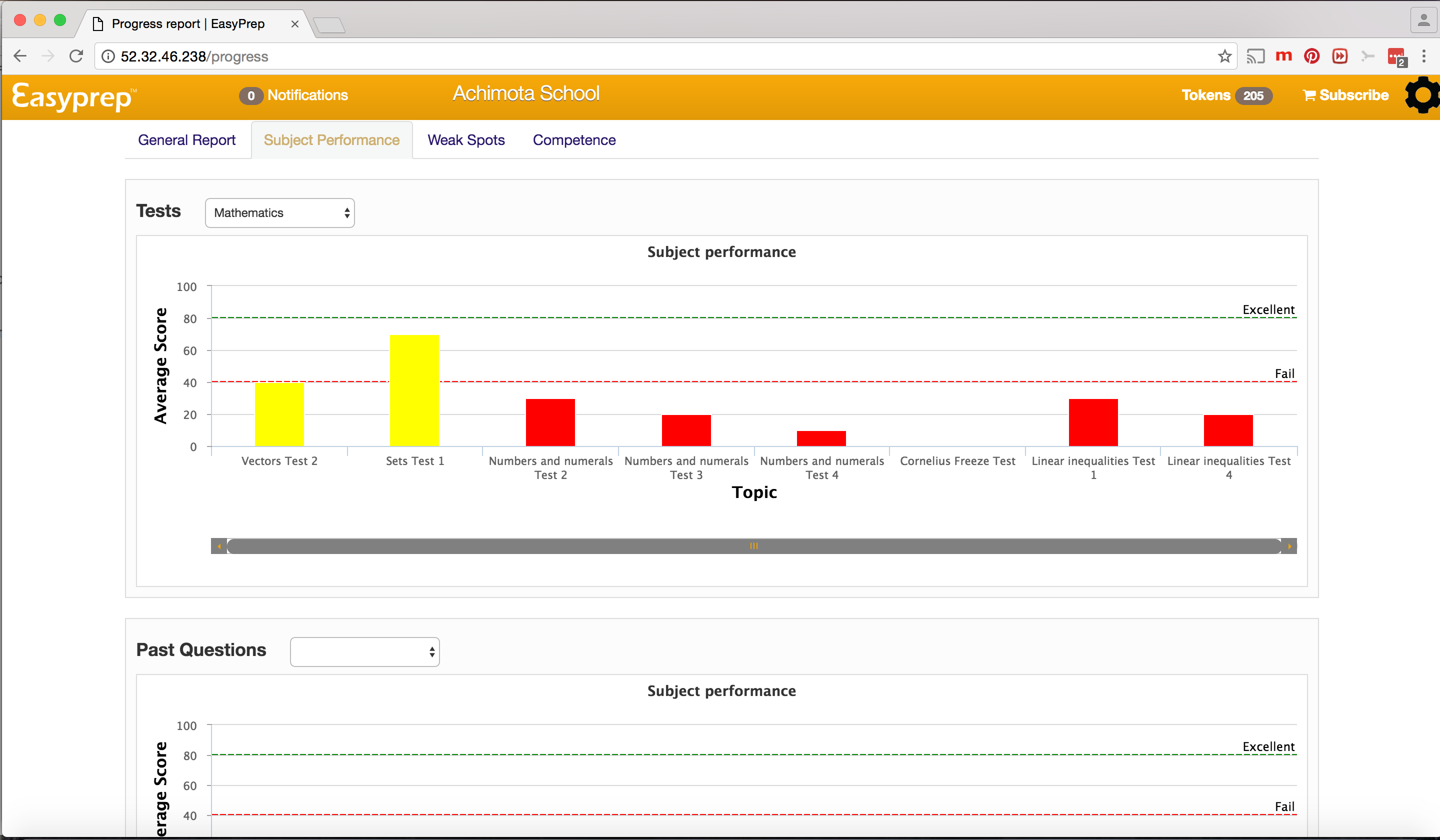 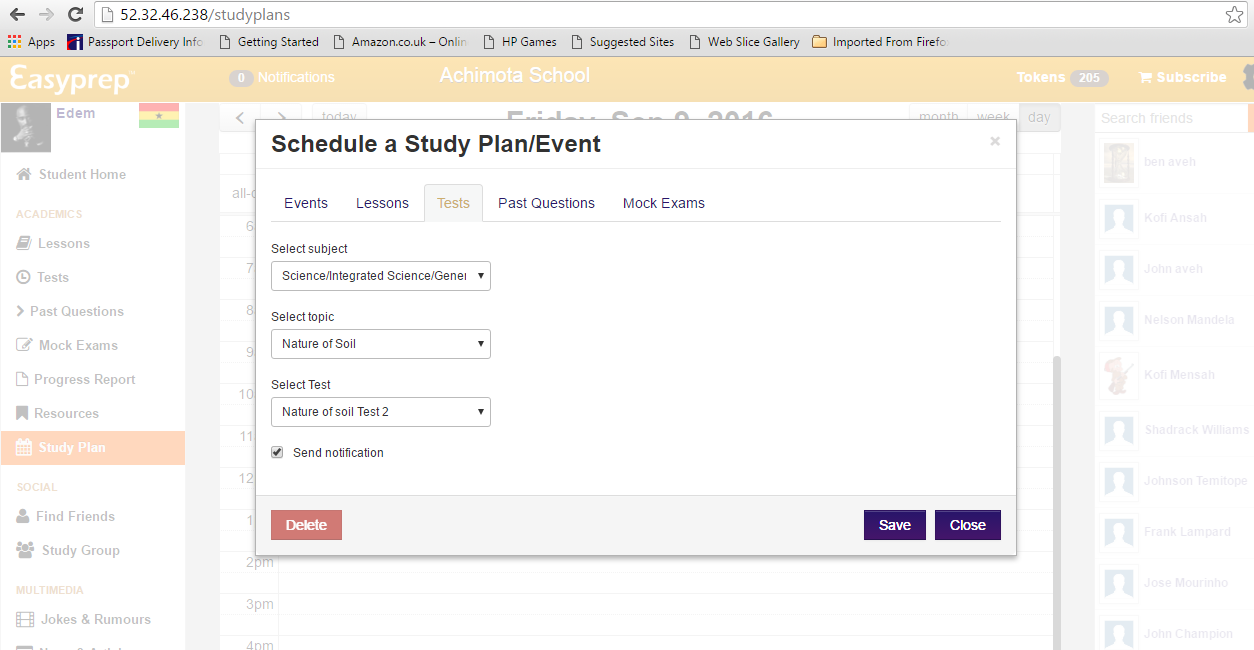 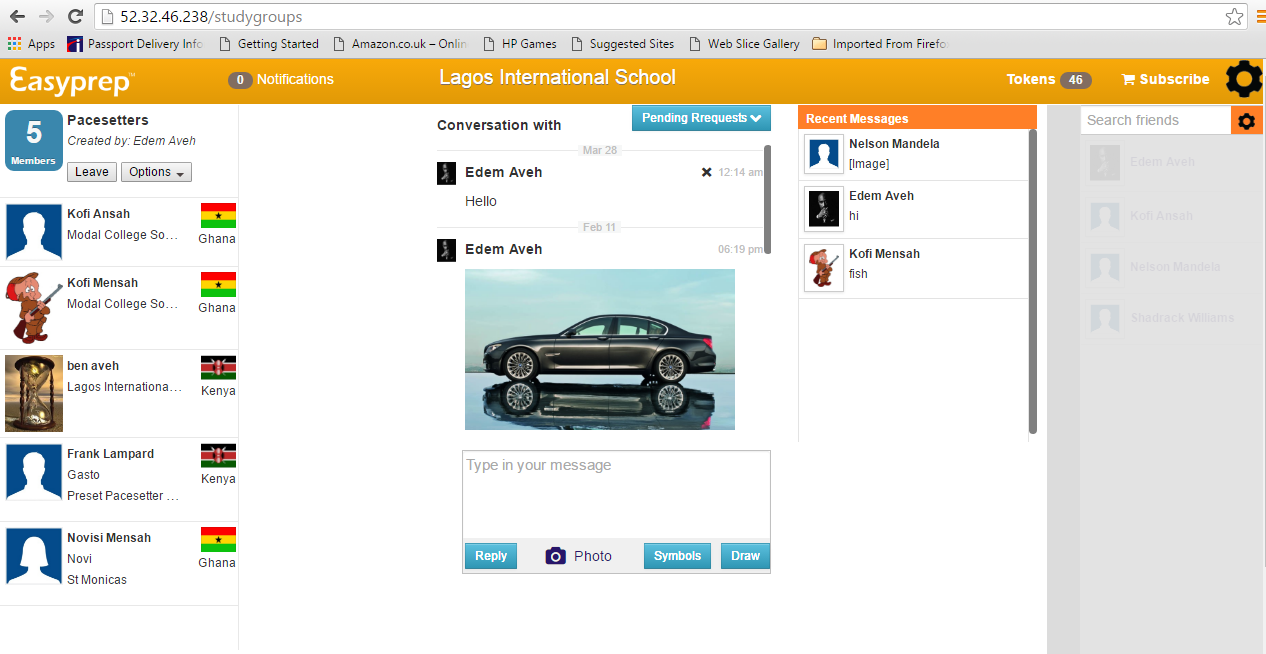 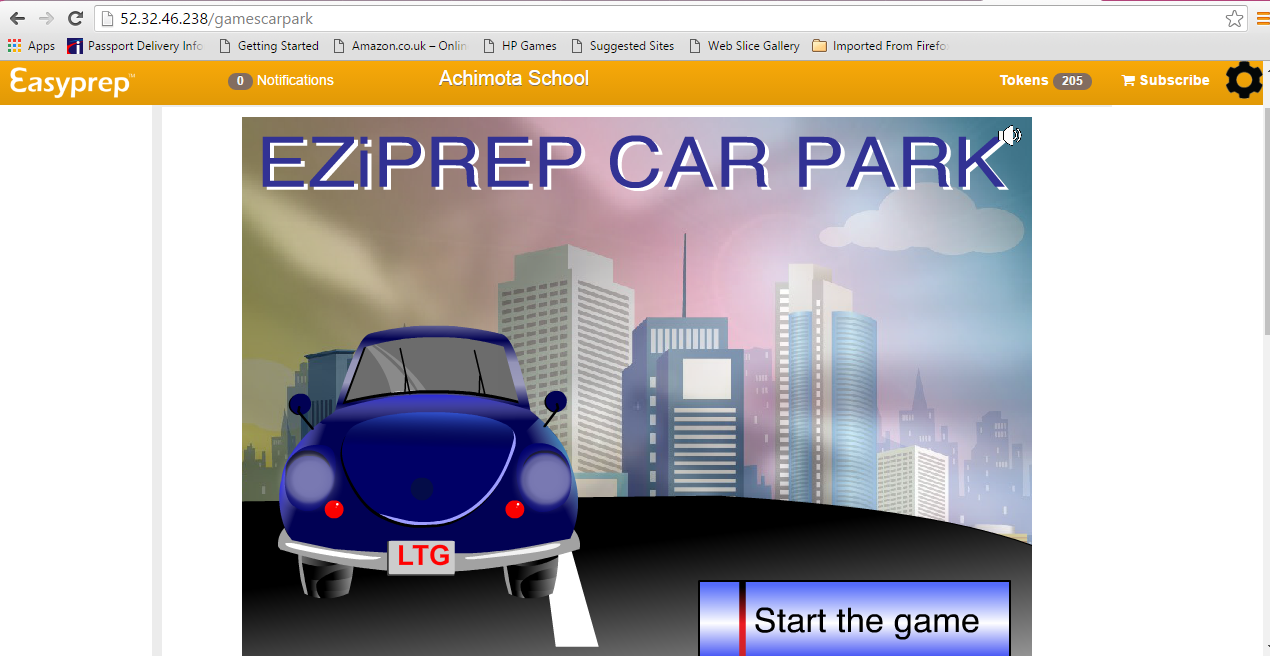 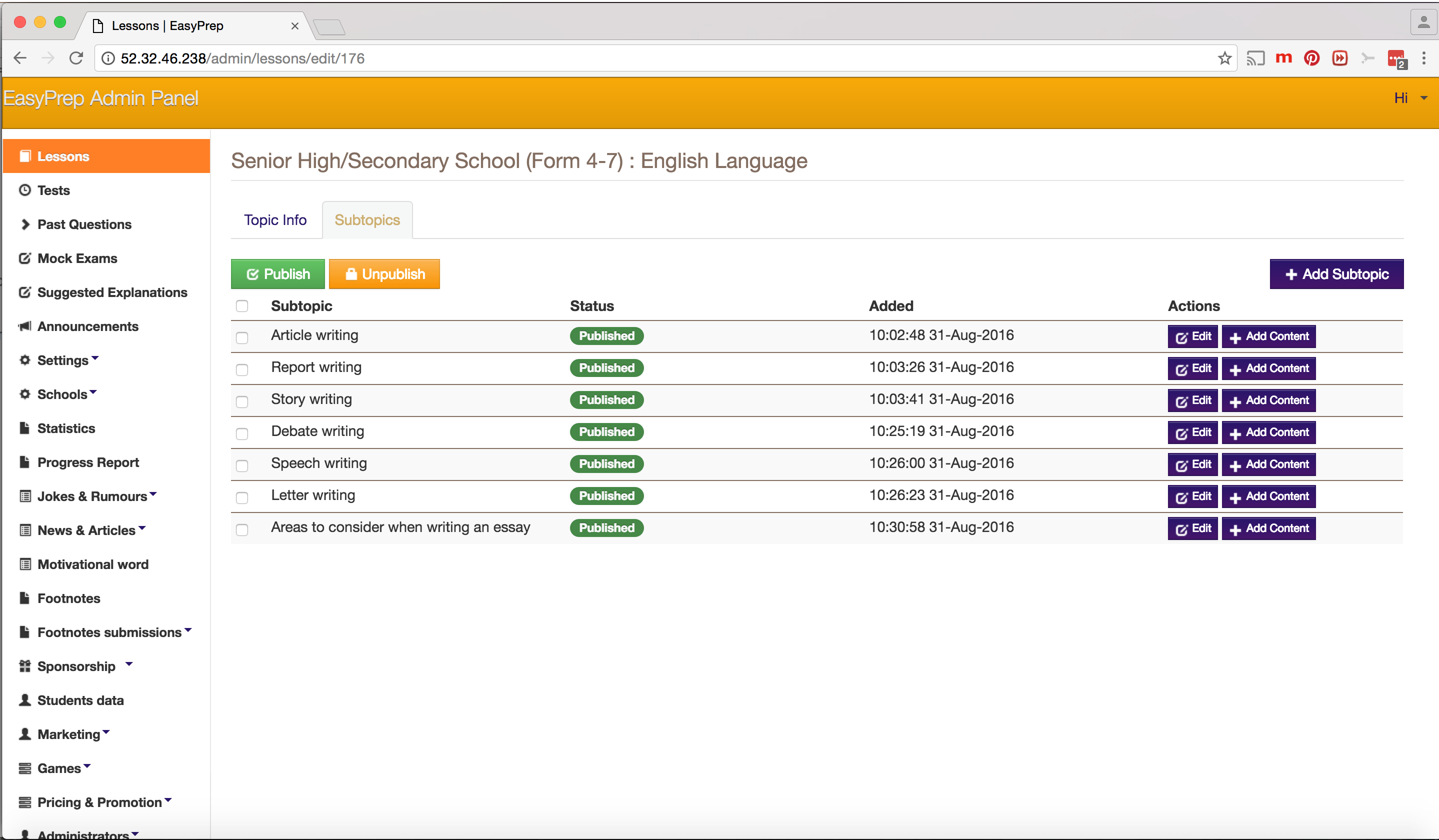 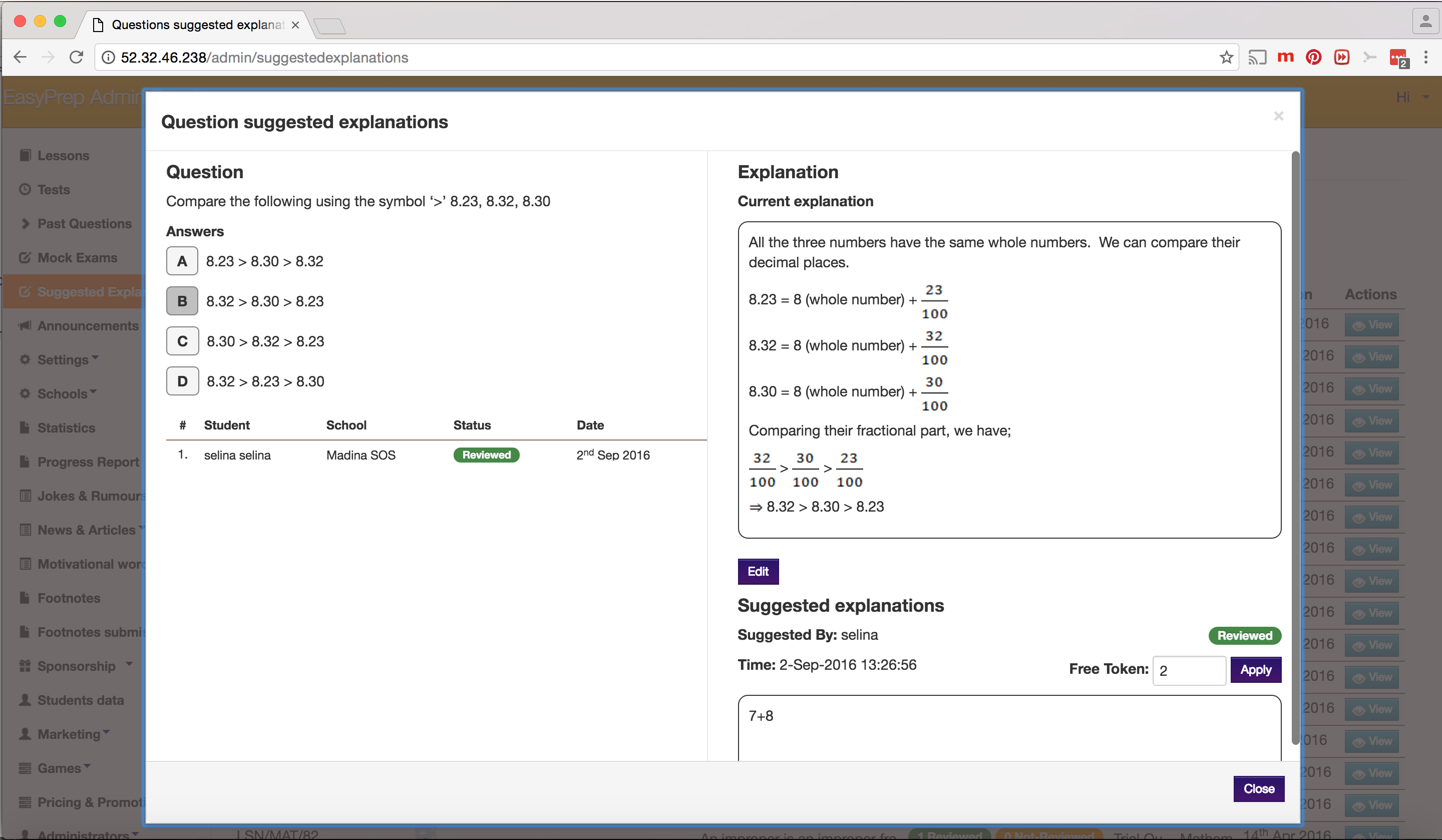 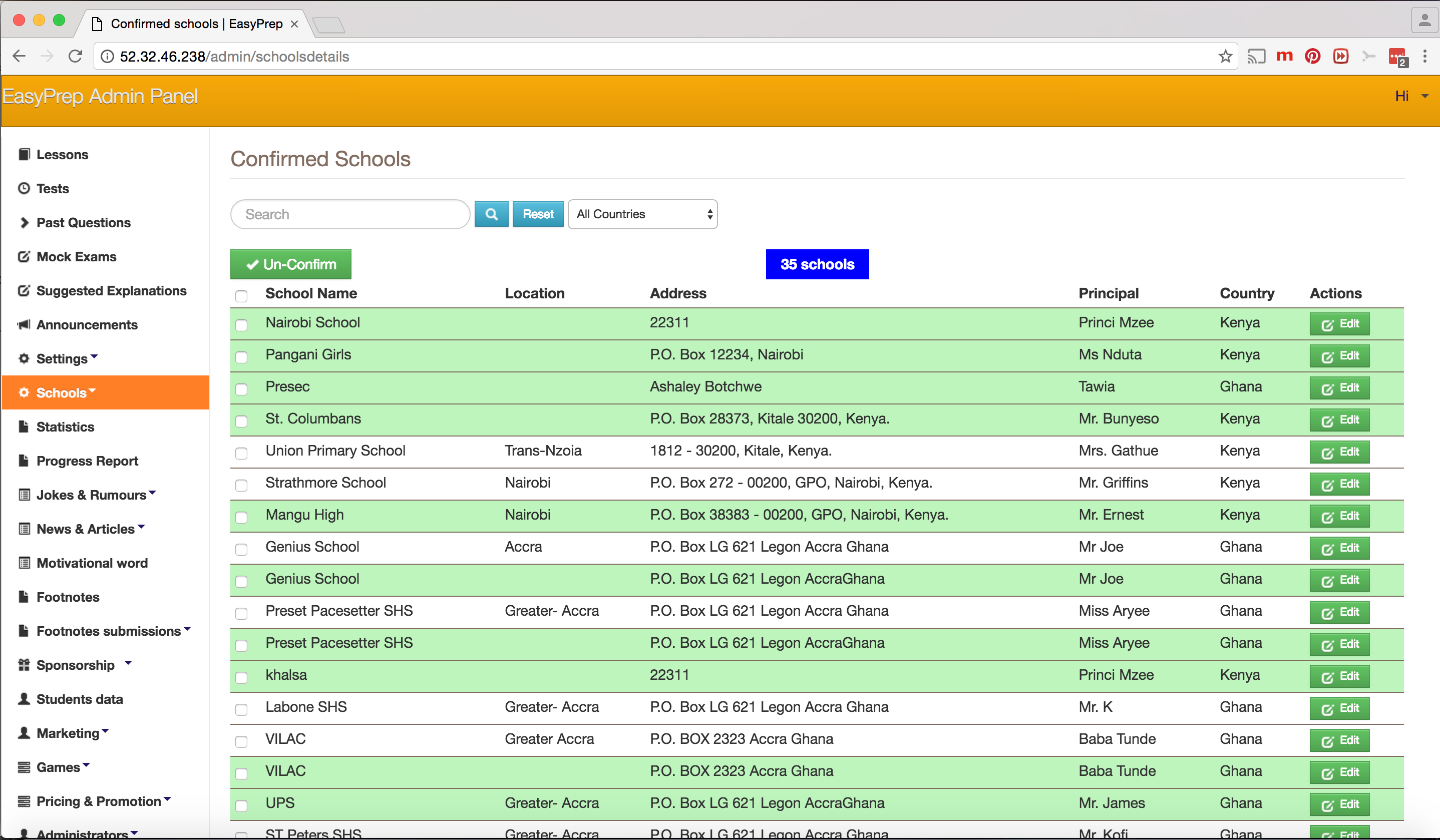 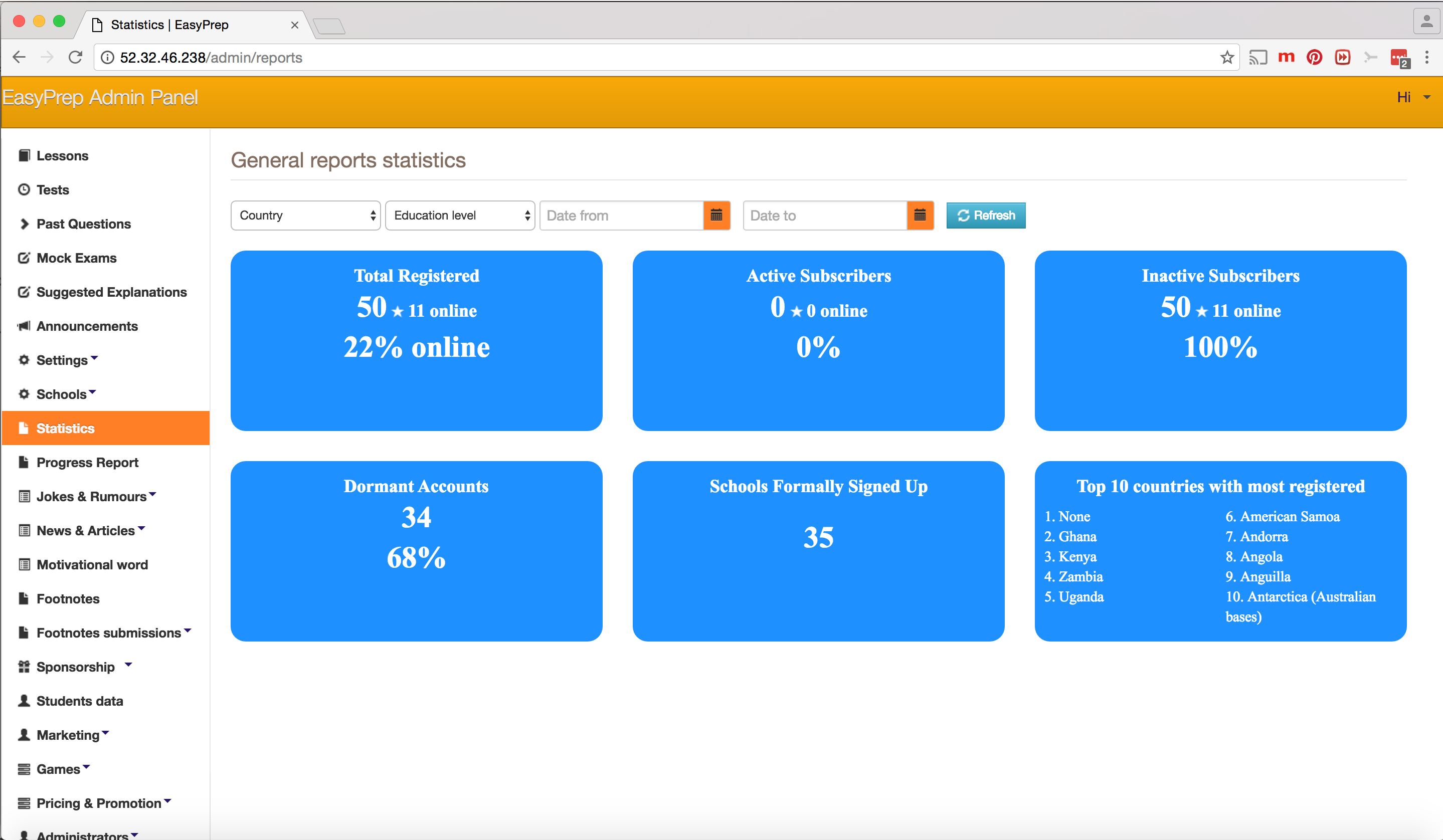 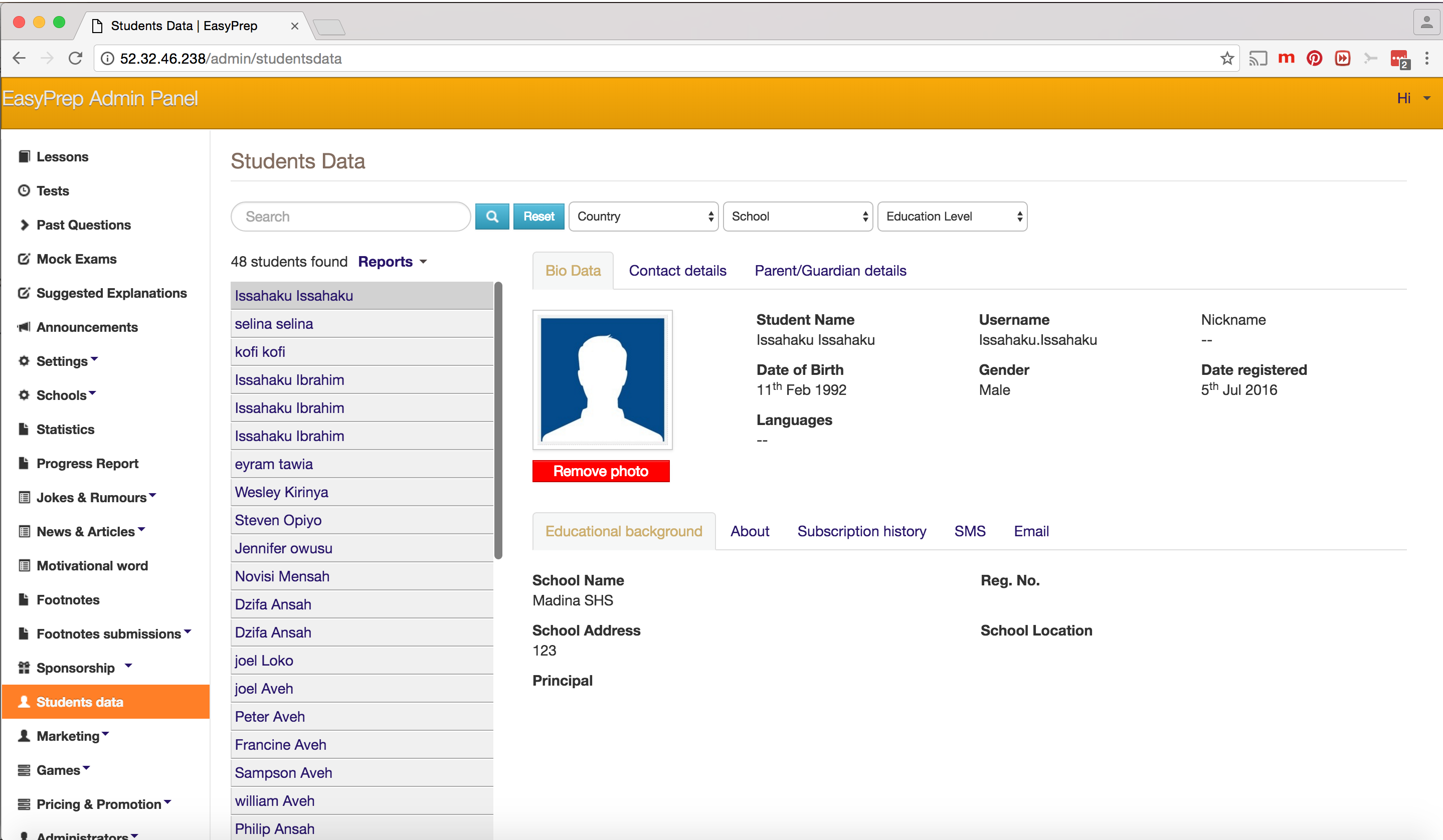 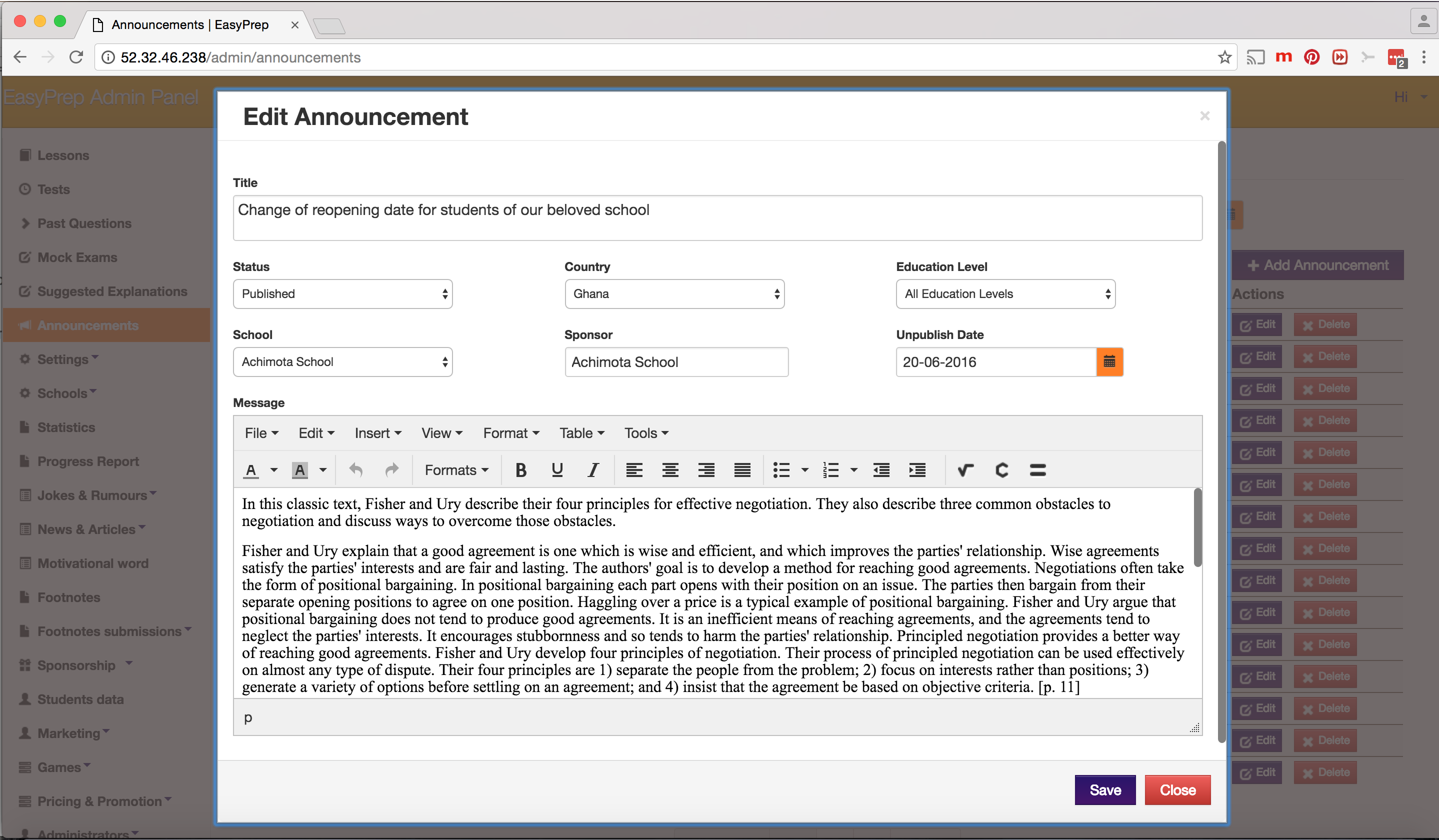 Thank you
(+233) 244 214 593
(+254) 726 734 650

benedem@yahoo.com
cornelius.wafula@gmail.com